Vroegtijdige schoolverlaters
Vorming 12/11/2020 en 16/11/2020
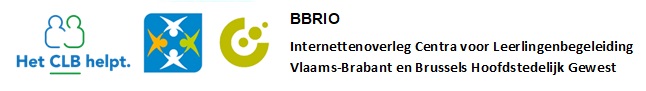 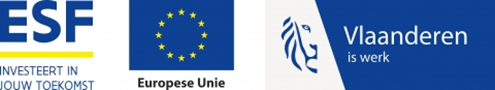 Voorstellingsrondje
Transitietrajecten
Voor jongeren van 2de en 3de graad BSO
Voor jongeren die geïdentificeerd worden als potentieel VSV én waar er problemen verwacht worden bij de stap naar vervolgopleiding en/of arbeidsmarkt
De transitietrajecten bestaan uit vijf stappen die de school, het CLB en de expertorganisatie (= samenwerking CLB, Arktos en Groep Intro) nemen:
Identificatie potentieel vroegtijdige schoolverlater
Perspectiefgesprek met de jongere over deze identificatie 
Trajectbepaling
Trajectbegeleiding
Nazorg
[Speaker Notes: An]
Wat is een vroegtijdige schoolverlater (vsv)?
Jongere die niet meer leerplichtig is en het Vlaams SO zonder kwalificatie verlaat

Vlaams kwalificatiecriterium
Diploma SO
Getuigschrift 2de leerjaar van de 3de graad BSO
Eindgetuigschrift DBSO
Certificaat leertijd (Syntra)
Getuigschrift BuSO OV3
Certificaat modulair stelsel BSO, DBSO, BuSO OV3
[Speaker Notes: An]
Wat is een NEET-jongere
Kans groot dat VSV NEET-jongere wordt
Jongeren tussen 15 en 24 jaar
Not in Education, Employment or Training

2018: 7,8% (Vlaams Gewest)
[Speaker Notes: An]
Enkele cijfers
Cijfers op Vlaams niveau en op stads- en gemeenteniveau vind je in de Dataloeptoepassing ‘Vroegtijdig schoolverlaten’
Scholen vinden cijfers op hun maat op Mijn Onderwijs
[Speaker Notes: An]
Risicofactoren VSV
Afstoting
Kenmerken eigen aan onderwijssysteem: schoolmoeheid, verkeerde studiekeuze, zittenblijven, spijbelen, leerachterstand, taalachterstand, pestgedrag, …
Externe kenmerken: problematische thuis- en gezinssituatie, psychische problemen, omgang met regels en verplichtingen binnen de jongerencultuur, individualiteit, in groep samenleven, …

Aantrekking
Arbeidsmarkt
Andere wegen om een kwalificatie te behalen
[Speaker Notes: An]
Nut kwalificatie
Kwetsbare positie arbeidsmarkt
Minder betrokken bij job
Lager maandloon
Langere tijd werkloos
Vaker in ziekteverlof
…
[Speaker Notes: An]
Hoe aanpakken?
Identificatie, monitoring en coördinatie
Preventie
Interventie
Compensatie
[Speaker Notes: An]
Identificatie potentieel VSVKnipperlichten
Schoolse achterstand
Zittenblijvers: tot 50% meer kans op VSV
>= 2 jaar schoolse achterstand: tot 90% meer kans op VSV
Problematische afwezigheden
Tuchtmaatregelen
Minder goede resultaten, moeilijkheden stage, beperkte slaagkansen
School- en/of leermoe (door bv verkeerde studiekeuze)
Mogelijkheden op tewerkstelling
Financiële noden
…
[Speaker Notes: Jasper]
Identificatie potentieel VSVWerkwijze
Systematisch en gestructureerd overleg rond potentieel VSV (bv 4x/jaar)
Consultfunctie transitiecoach
Geïdentificeerd als potentieel VSV
Perspectiefgesprek
Wie voert perspectiefgesprek?
School: verhoogde zorg
CLB: uitbreiding van zorg
Uitzondering: Geen binding school -> transitiecoach
[Speaker Notes: Jasper]
Reflectie
Weten we wie de potentieel VSV zijn bij ons op school?
Welke worden al opgevolgd, welke nog niet?
Hoe krijgen we zicht op alle potentieel VSV?
Welke stappen moeten we nog zetten?
…
[Speaker Notes: Jasper]
Perspectiefgesprek
Doel van gesprek
Nut kwalificatie
Wat wil de leerling doen?
Kwalificatie halen / verder studeren
Gaan werken
Studeren en werken
Weet het nog niet
Heeft leerling meer hulp nodig? En wil de leerling meer hulp?
[Speaker Notes: An]
Perspectiefgesprek
Resultaat gesprek
Leerling kan zelfstandig aan de slag: Zelf doorverwijzing – warme overdracht
Leerling heeft meer hulp nodig: Aanmelden transitietraject
Verder studeren
Willen werken
Beide combineren
Weet het niet
[Speaker Notes: An]
PerspectiefgesprekHoe voeren?
Handleiding ‘Ik maak werk van mijn toekomst’ (met dank aan collega’s van provincie Limburg)
4 kapstokken
Een goede doorverwijzing is maatwerk
Hoe voer je een positief, motiverend gesprek?
Een (invul)folder
Een handleiding voor het gesprek
[Speaker Notes: An]
PerspectiefgesprekEen goede doorverwijzing is maatwerk
Zicht hebben op partnerschappen in de regio
Is er reeds een bestaand partnerschap?
Wie? School, CLB, transitiecoaches, vormingswerk, VDAB/GTB, CAW/JAC, 2de kans onderwijs, …
Organisatie: ESF-project
Timing: januari
[Speaker Notes: An]
Pauze
PerspectiefgesprekHoe voer je een motiverend, positief gesprek?
Dromen, geloof in talenten, …
Eigenaar van eigen toekomst
Maak tijd voor gesprek
Inschatting proberen maken wat jongere nodig heeft en waar hij/zij staat in proces
Vb opgenomen in leidraad: ‘waarderend ondervragen’
Andere methodieken kunnen zeker ook: motiverende gespreksvoering, oplossingsgerichte methodieken, …
[Speaker Notes: Jasper]
Oefening
Praat vijf minuten over een probleem, zorg of irritatie van jezelf. De eerste hulpverlener stelt probleemgerichte vragen (vragen over de oorzaak van het probleem) over de situatie

Praat vervolgens vijf minuten over hetzelfde probleem, zorg of irritatie en de tweede hulpverlener stelt oplossingsgerichte vragen (vragen naar perspectief)
Nabespreking oefening
[Speaker Notes: Jasper]
PerspectiefgesprekEen (invul)folder
Folder wordt herwerkt
Op school liep ik vast, ik wil en kan verder, mijn mogelijkheden op een rijtje
Ik kan… met volwassenen les volgen (CVO, 2de kansonderwijs)
Ik kan… het alleen klaren (examencommissie)
Ik kan… leren en werken combineren (DBSO, Syntra, duaal leren)
Ik kan… mijn kansen op werk vergroten door een opleiding (VDAB/Actiris)
Ik kan… een eigen zaak opstarten (Syntra)
Ik kan… het verder uitzoeken met (VDAB, CLB, leerwinkel, tranisitiecoaches)
[Speaker Notes: An]
PerspectiefgesprekEen handleiding voor gesprek
4 mogelijkheden
Ik wil verder studeren
Ik wil gaan werken
Ik wil beide combineren
Ik weet het nog niet (doorverwijzen transitietraject)
Zicht krijgen op
Weet de jongere waar die terecht kan voor één van de opties?
Concreet bevragen wat zijn/haar stappen zijn. Welke hulp heeft de jongere nog nodig?
Info meegeven of doorverwijzen
[Speaker Notes: An]
PerspectiefgesprekEen handleiding voor gesprek
Ik wil verder studeren
Mogelijkheden
Voltijds gewoon SO – zelfde of andere school
Examencommissie
CVO en 2de kansonderwijs
VDAB-opleidingen
Defensie/politie
Andere
Info: www.onderwijskiezer.be
[Speaker Notes: An]
PerspectiefgesprekEen handleiding voor gesprek – Mijn loopbaan
Ik wil gaan werken
Werkwijze
Inschrijven VDAB (via website)
Invullen van ‘Mijn Loopbaan’
Zoeken naar interesses
www.onderwijskiezer.be/beroepen
www.verruimjehorizon.be/route
Kanalen om werk te zoeken
Aansluiten bij lessen 3de graad hierover?
[Speaker Notes: An]
PerspectiefgesprekEen handleiding voor gesprek
Ik wil beide combineren
Mogelijkheden
Deeltijds onderwijs, duaal leren, leertijd
CVO, 2de kansonderwijs
VDAB-opleidingen
Syntra
Andere
www.onderwijskiezer.be
Leren en werken binnen SO
[Speaker Notes: An]
PerspectiefgesprekEen handleiding voor gesprek
Ik weet het nog niet
Inschrijven bij VDAB
Doorverwijzen transitietrajecten
Geen interesse?
Consult transitiecoach
Afspreken binnen schoolteam en CLB wie jongere opvolgt
[Speaker Notes: An]
Na perspectiefgesprek
Duidelijk waar de leerling naartoe wilt, eerste stappen al gezet en leerling wenst hierbij geen verdere hulp
School en/of CLB-anker kan zelf zorgen voor warme overdracht naar volgende setting (arbeid en/of vervolgopleiding)
Vervolggesprek

Onduidelijk wat leerling wil doen en/of aanklampend werken noodzakelijk
Doorverwijzen transitietraject voor trajectbepaling
Aanmelden door CLB-medewerker op www.meldpuntsi.be
[Speaker Notes: Jasper]
Aanmelden transitietraject
Aanmelden via Meldpunt SI door CLB-medewerker
Hulp bij perspectiefgesprek
Transitietraject
CLB-traject: accent op verder studeren / individuele gesprekken
Groep Intro/Arktos traject: accent op werken / groepsbegeleiding / ervaringstrajecten
Weet het niet

Wekelijks aanmeldingenoverleg
Er wordt nadien terug contact opgenomen met aanmelder om het traject te bespreken
[Speaker Notes: Jasper]
Opvolging transitietrajecten
Tussentijds
Tijdens traject blijft leerling op school
Transitiecoach heeft regelmatig overleg met school en/of CLB-medewerker
Transitietraject duurt zo kort als nodig, zo lang als mogelijk

Nazorg
Transitiecoach verzorgt de nazorg
In huidige onderwijsinstelling
In andere onderwijsinstelling en/of arbeid = warme overdracht
[Speaker Notes: Jasper]
Overzicht
[Speaker Notes: Jasper]
Vragen?